ГБПОУ «Троицкий технологический техникум»
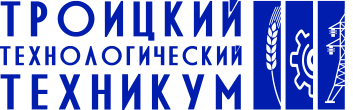 Тема педсовета:
«Персонализированная система воспитания в ГБПОУ «ТТТ»»
ГБПОУ «Троицкий технологический техникум»
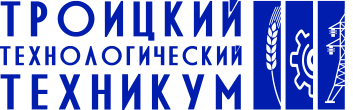 Повестка педсовета: «Персонализированная система воспитания в ГБПОУ «ТТТ»» 
1. Реализация инновационной площадки  в условиях ГБПОУ «Троицкий технологический техникум: «Формирование организационно-педагогических условий для персонализированной воспитательной работы в профессиональной образовательной организации» - О.В.Рогель, директор  ГБПОУ «ТТТ»
 
2. Концептуальные основания,  основные задачи  инновационного проекта по проблеме персонализированной воспитательной работы - Г.А.Павлищук, зам. директора по УМР
 
3. Проектная деятельность как фактор реализации персонализированной воспитательной работы условиях ГБПОУ «Троицкий технологический техникум» -  ГЛ.Кузнецова 
      и.о зам.директора по ВР